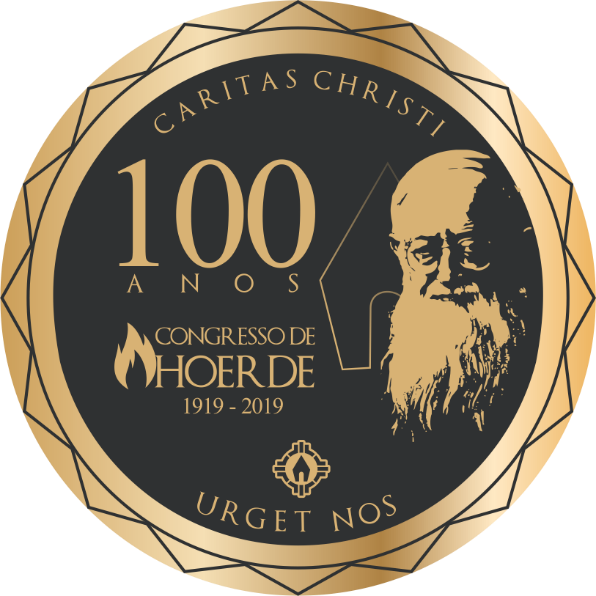 CENTENÁRIO 
CONGRESSO DE HOERDE
1919 – 2019
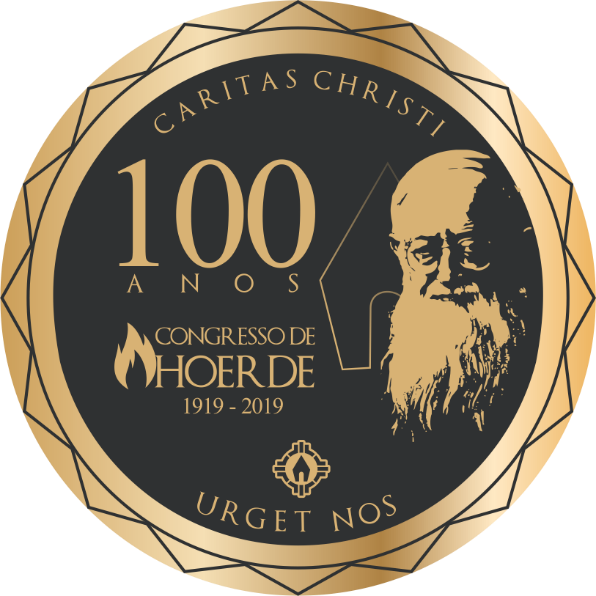 HOERDE ONTEM
HOERDE HOJE
HOERDE SEMPRE
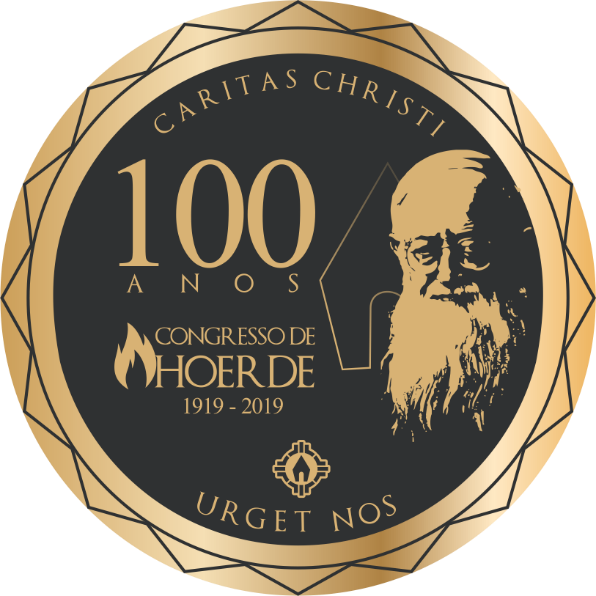 HOERDE HOJE
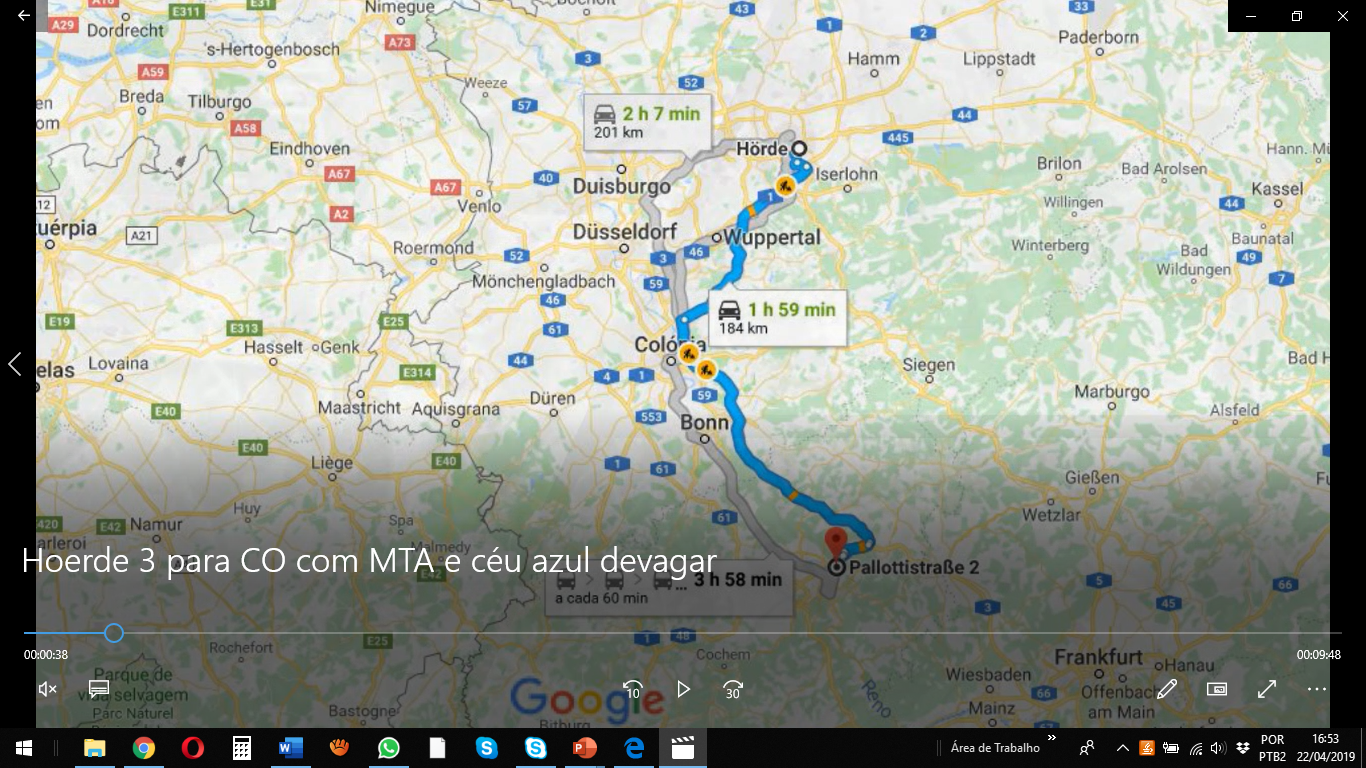 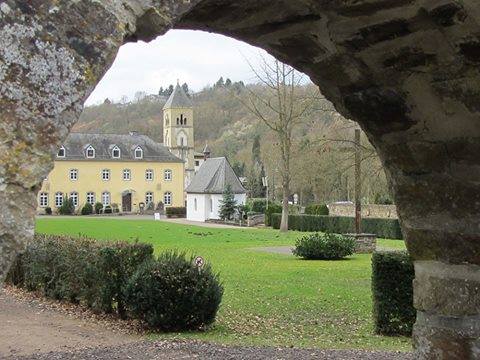 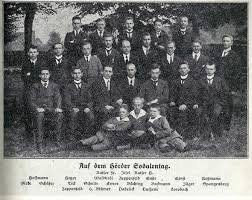 CONGRESSO DE HOERDE
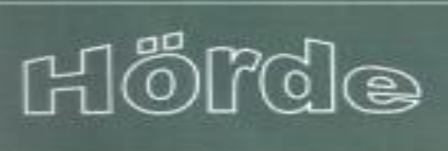 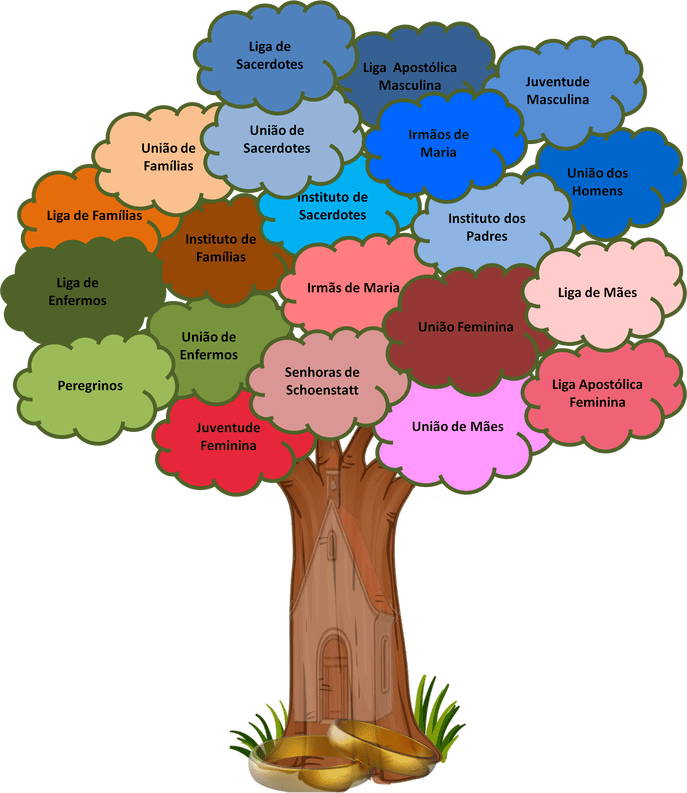 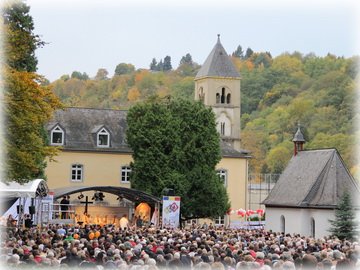 TODOS 
Hoje, louvamos e agradecemos a Deus e a Mãe Rainha pela grande Família que fazemos parte. Pedimos que o espírito de Cristo seja derramado sobre todos nós, a partir do Santuário, e que muitas pessoas possam receber a graça do abrigo espiritual, da transformação interior e da fecundidade apostólica.
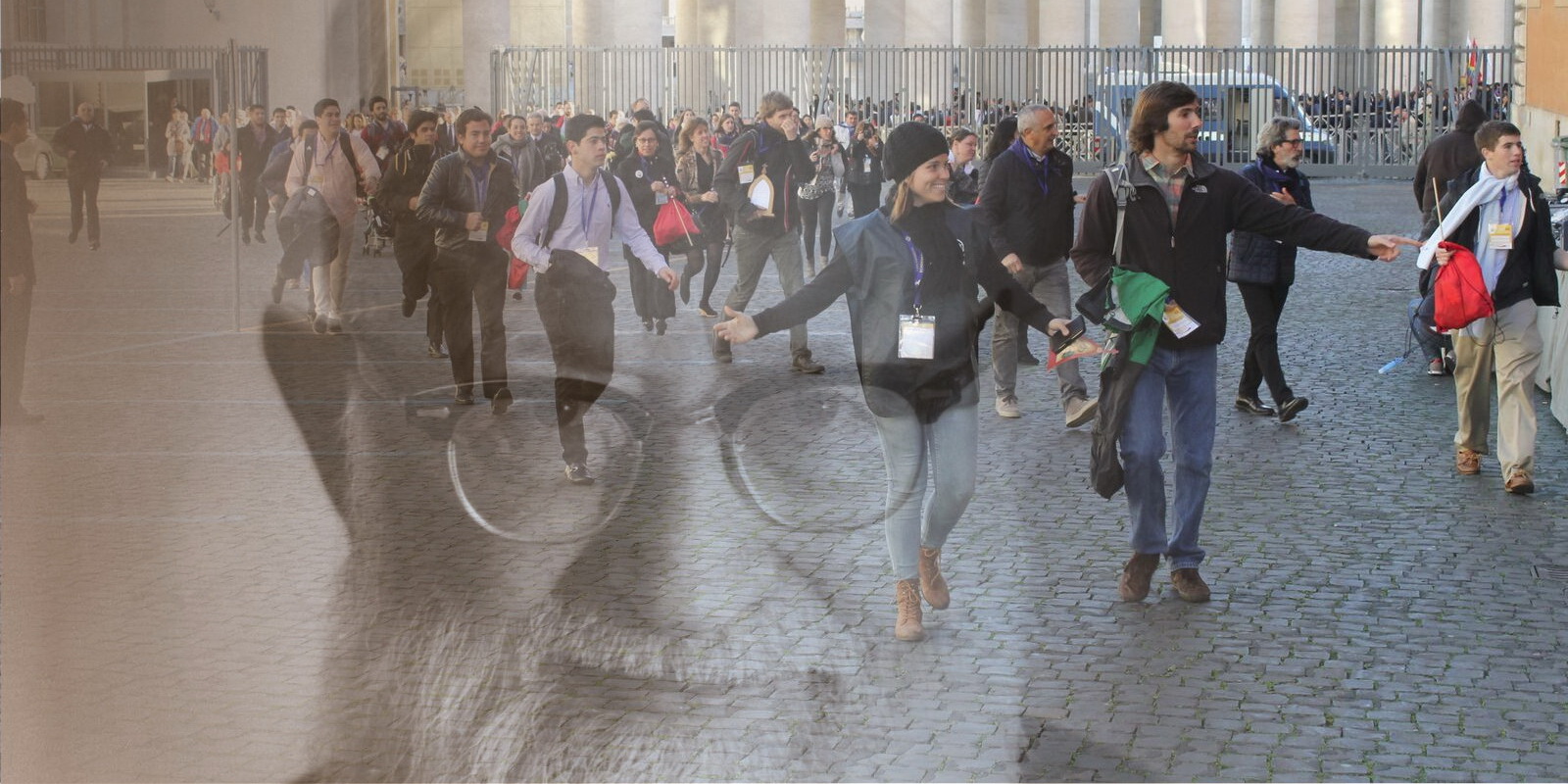 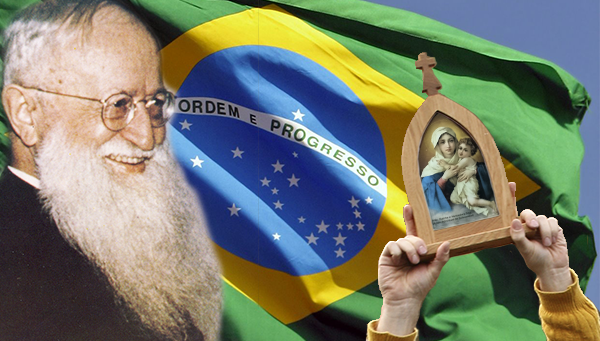 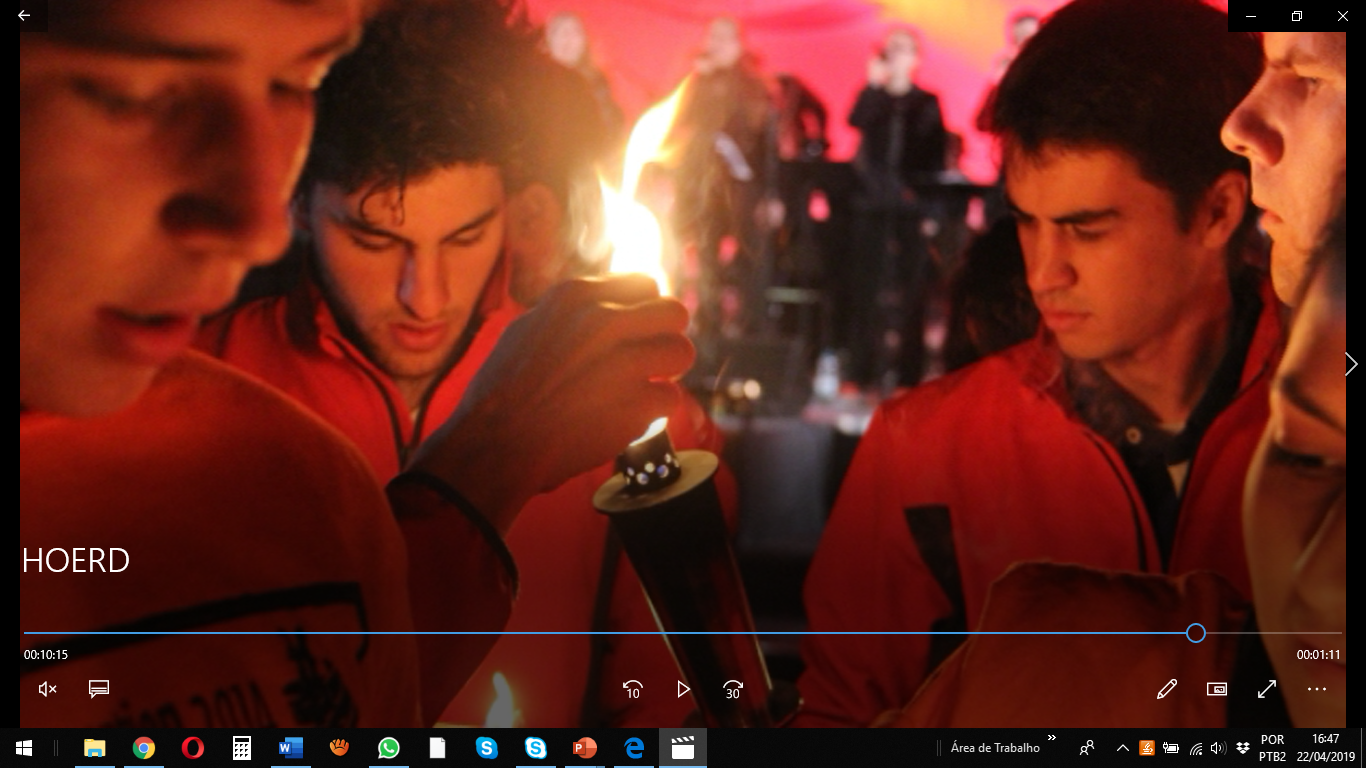 TODOS
Queremos agradecer ao Pe. Kentenich e a todos os que acreditaram na realização do projeto de transformação do mundo. Como outrora, Deus continua suscitando ainda hoje, homens e mulheres íntegros e aptos na realização de sua missão. Precisamos ser hoje os novos fundadores e protagonistas da missão de Schoenstatt para a Igreja e para o mundo. Aceita, óh Mãe, o nosso Sim!
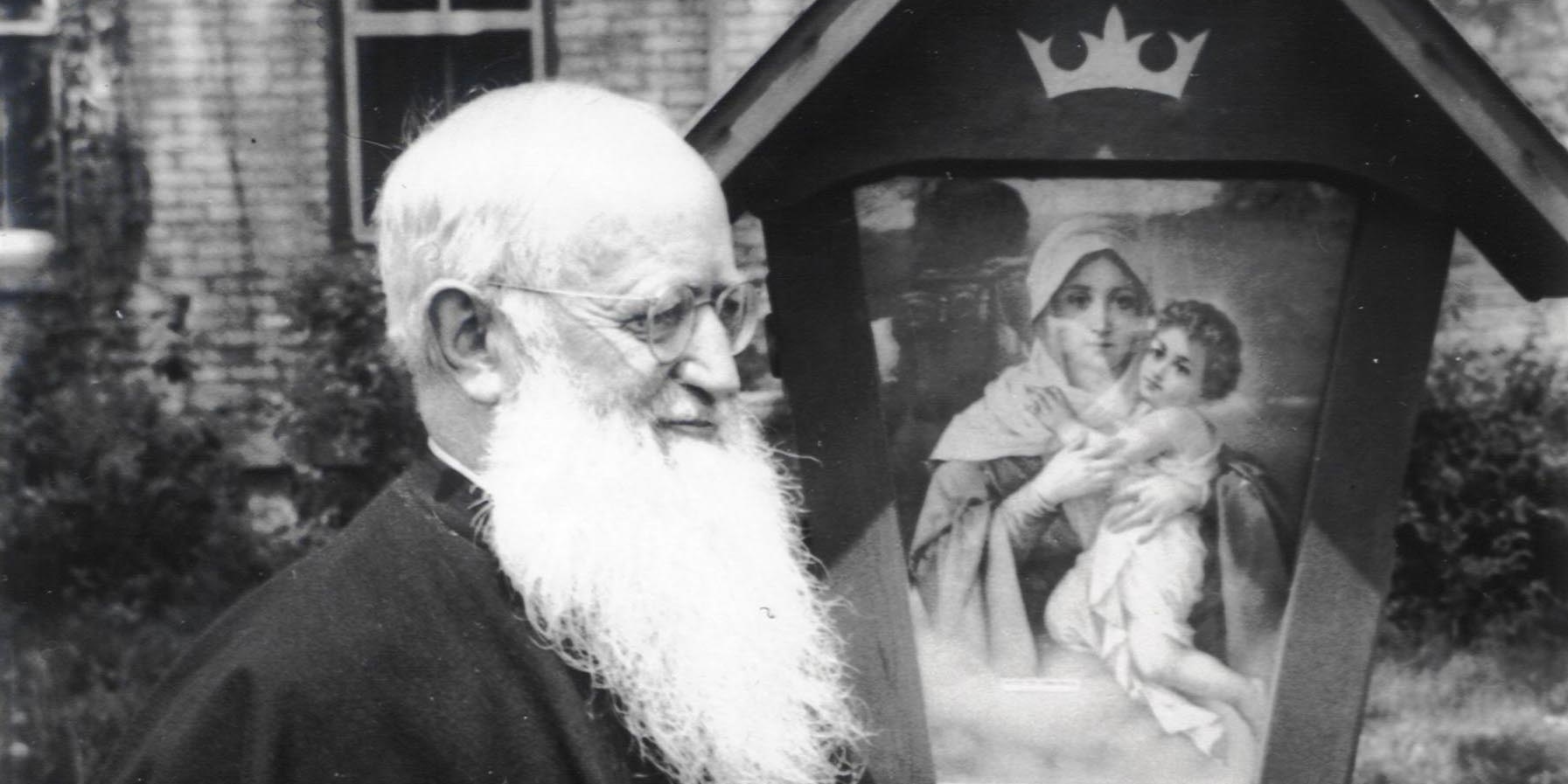 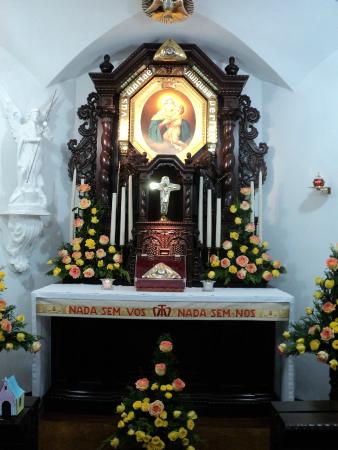 NADA SEM VÓS,

NADA SEM NÓS!
TODOS
Obrigado Senhor, pela grande Família de Schoenstatt presente no mundo hoje, originado no coração de Deus e de nosso Pai Fundador em 1914 e, fortalecida em Hoerde, em 1919. Enviai, Senhor, o teu Espírito como um fogo abrasador para que tenhamos um apostolado fecundo nos dias de hoje.
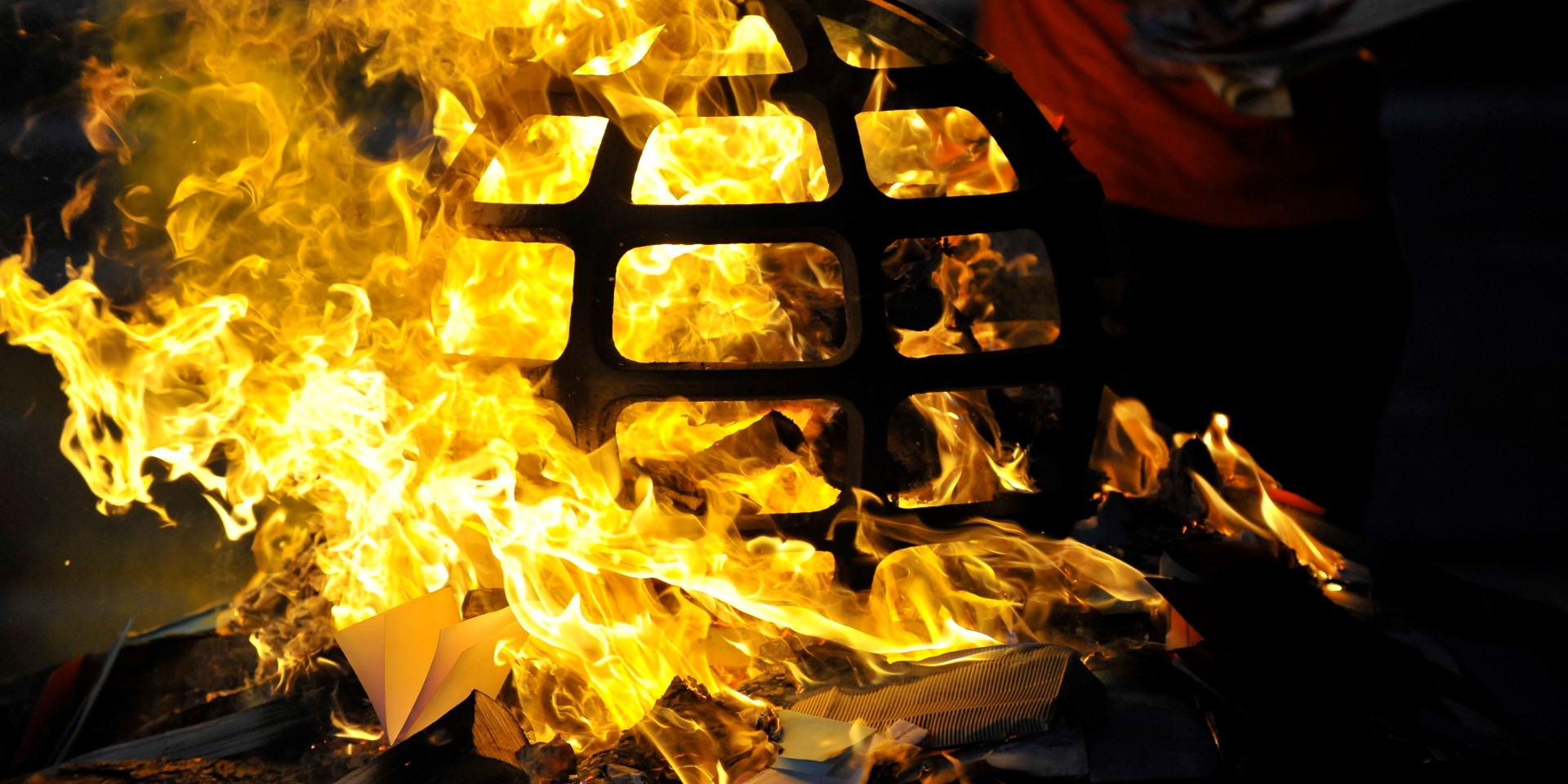 TODOS
“Se Maria quer gerar a Cristo a partir do Santuário, é bom que comece comigo. Para isto, me falta imitar o Cristo humilhado e desprezado”. O Brasil precisa tornar-se um Novo Tabor, onde se manifestam as glórias de Maria. No Centenário de Hoerde, cantemos a uma só voz: “faz de nós Mãe querida à família Tabor, faz Tabor o Brasil, eis a nossa missão!”
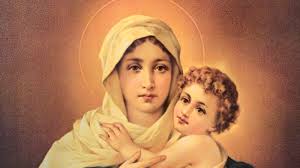